སློབ་ཚན་བཅུ་གཅིག
ལོ་རིམ་དགུ་བའི་སྟོད་ཆ
༄༅། །དུས་རབས་བརྒལ་མཚམས་ཀྱི་ཚན་རིག་གི་འཕྲོས་གཏམ།
དབྱང་ཀྲེན་ཉིན །
དང་པོ། རྩོམ་སྟངས་ངོ་སྤྲོད།
སློབ་ཚན་འདི་ནི་གསལ་བཤད་རྩོམ་ཡིག་ཅིག་ཡིན།
ཕྱི་རོལ་ཡུལ་གྱི་བྱ་དངོས་ཀྱི་ངོ་བོ་དང་གཟུགས་དབྱིབས། རྣམ་པ། གྲུབ་ཚུལ། བྱེད་ནུས། འབྲེལ་བ་སོགས་དོན་དངོས་ཡུལ་ལ་ཇི་ལྟར་ཡོད་པ་སྐྲོ་སྐུར་སྤངས་ཏེ་ངོ་སྤྲོད་དང་མཚམས་སྦྱོར་བྱེད་པའི་རྩོམ་རིག་ཅིག་ལ་ཟེར།
གོ་དོན།
ཤེས་བྱའི་རང་བཞིན་དང་ཚན་རིག་གི་རང་བཞིན །དོན་དངོས་ཀྱི་རང་བཞིན། གསལ་བཤད་ཀྱི་རང་བཞིན་བཅས་ལྡན་དགོས།
ཁྱད་ཆོས
གཉིས་པ། ཐ་སྙད་མཆན་འགྲེལ།
ལུ་གུ་རྒྱུད།
གཅིག་གི་རྗེས་སུ་གཅིག་མཐུད་པའི་དོན།
ཡིད་ཆེས་དང་སྤོབས་པ་ལ་ཟེར།
གདེང་ཚོད།
འདུས་གྲུབ་གྲངས་འབོར་ངེས་ཅན་འདུས་པའི་གློག་ལམ་གྱི་ཕྱེད་འདྲེན་གཟུགས་ཀྱི་རྒྱུ་ཆ།
ཉིང་ལྷེབ།
གསུམ་པ། སློབ་ཚན་དབྱེ་ཞིབ།
ཨ་རིའི་ཚན་རིག་པ་ཧྥུ་ལན་ཁུ་ལིན་གྱིས“     མ་འོངས་པར་མིའི་རིགས་ཀྱི་ཤེས་བྱ་ཆེས་ཆེར་འཕེལ་ནས།  ང་ཚོའི་བློ་ཡུལ་ལས་འདས་པའི་གསར་གཏོད་མང་པོ་གཅིག་རྗེས་གཉིས་མཐུད་དུ་འབྱུང་ངེས་རེད།མ་འོངས་པའི་བྱ་དངོས་གསར་བ་གང་ཞིག་ཐོན་མིན་ཤེས་ཐབས་བྲལ་བས། སྐབས་
འགར་རང་ཉིད་སྐྱེས་སྔ་དྲགས་འདུག་སྙམ་པའི་བློ་འགྱོད་ཅིག་སྐྱེས་ཡོང་གིན་འདུག”ཅེས་
གསུངས།
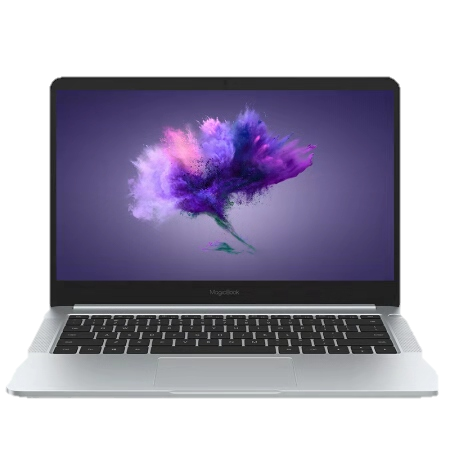 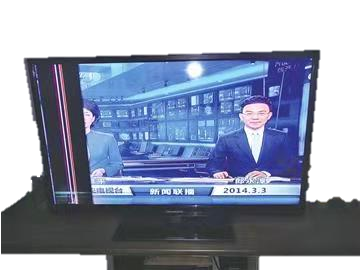 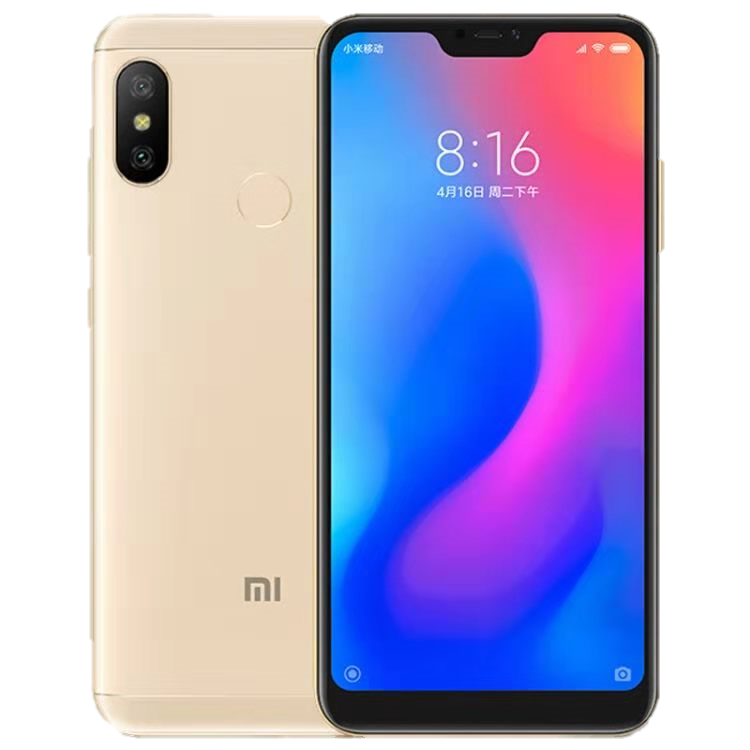 དྲི་བ།   ལོ་ཉིས་བརྒྱ་ལྷག་ཙམ་ཞིག་གི་རིང་ལ་བྱ་དངོས་གསར་བ་དེ་འདྲ་མང་པོ་ཞིག་ཐོན་
               ཐུབ་པའི་རྒྱུ་མཚན་གང་ཡིན།
གསལ་བཤད་བྱ་ཐབས།
ལོ་བརྒྱའི་སྔོན་དུ་འཛམ་གླིང་གི་ཞིང་ལས་མི་འབོར་གྱིས་མི་འབོར་སྤྱིའི་བསྡོམས་འབོར་གྱི༨༠%ཟིན་ཡོད། ད་ལྟ་ཨ་རིའི་ཞིང་ལས་མི་འབོར་གྱིས་རྒྱལ་ཡོངས་མི་འབོར་གྱི༡%ནས༢%
ཟིན།
དཔེ་
འཇོག་པ།
. t
t
གྲངས་
འགོད་པ།
དཔྱད་གཞི་འདྲེན་པ།
thi
«རྒྱུ་ནོར»དུས་དེབ།
ལྔ་པ། སྤྱི་བསྡོམས།
སྤྱི་ཚོགས་འཕེལ་རྒྱས་ནི་ཚན་རིག་དང་ལག་རྩལ་ལ་རག་ལས་ཤིང་། ཚན་རིག་དང་ལག་རྩལ་འཕེལ་རྒྱས་གཏོང་དགོས་ན་གསར་གཏོད་ཀྱི་སྙིང་སྟོབས་ལ་བརྟེན་དགོས། གསར་གཏོད་ཀྱི་རིག་པ་དང་སྙིང་སྟོབས་དེ་སློབ་གསོར་བརྟེན་ནས་གསོ་སྐྱོང་བྱེད་དགོས། རྩོམ་རིག་འདིར་གོ་རིམ་གསལ་ཞིང་ཚན་རིག་དང་མཐུན་པའི་སྒོ་ནས། དེའི་སྐོར་གྱི་ཤེས་བྱ་དང་ཆོས་ཉིད་གསལ་བཤད་བྱས་ཡོད།
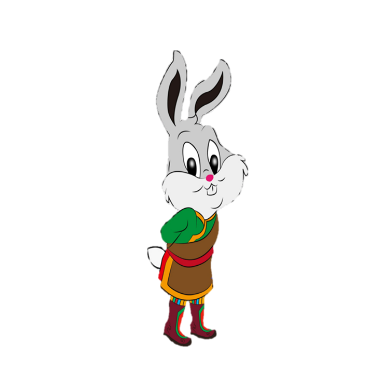 བཞི་བ། བསམ་གཞིག་དང་ལག་ལེན།
འཛམ་གླིང་དེ་གནད་འགག་གསུམ་ལ་བརྟེན་ནས་མདུན་སྐྱོད་བྱེད་ཀྱི་ཡོད་ཟེར་བའི་གནད་འགག་གསུམ་དེ་གང་དག་ཡིན།
ལན། ཚན་རིག་གིས་བཟོ་ལས་ལ་སྐུལ་འདེད་གཏོང་བ་དང་། བཟོ་ལས་ཀྱིས་དཔལ་འབྱོར་ལ་སྐུལ་འདེད་གཏོང་བ། དཔལ་འབྱོར་འཕེལ་རྒྱས་བྱུང་བ་དེས་སླར་ཡང་ཚན་རྩལ་འཕེལ་རྒྱས་འགྲོ་རྒྱུར་སྐུལ་འདེད་གཏོང་གི་ཡོད་པ་དེ་གསུམ་ཡིན།
ཨ་རིའི་སློབ་མ་དང་ཨེ་ཤ་ཡའི་སློབ་མ་གཉིས་མི་འདྲ་བས་སོ་སར་ཕྱོགས་གང་ཐད་ནས་སྐུལ་འདེད་གཏོང་དགོས་སམ།
ལན།ཨ་རིའི་སློབ་མ་ཞིག་ལ་བལྟས་ནས་བཤད་ན་ཁོར་བརྒྱུད་རིམ་ལྡན་པའི་སྦྱོང་བརྡར་མང་ཙམ་བྱ་རྒྱུའི་སྐུལ་མ་གཏོང་དགོས་པ་དང་ཨེ་ཤ་ཡའི་སློབ་མ་ཞིག་ལ་བལྟས་ནས་བཤད་ན་ཁོར་མཁས་དབང་ལ་འགྲན་སློང་བྱེད་ཕོད་པའི་སྐུལ་མ་མང་ཙམ་བཏང་ནས་བག་འཁུམ་ཅན་ཞིག་ཏུ་མི་འགྱུར་བར་བྱེད་དགོས་པ་དེ་ཡིན།
ཅི་ཞིག་ལ་གསལ་བཤད་རྩོམ་ཡིག་ཟེར།
    ལན། ཕྱི་རོལ་ཡུལ་གྱི་བྱ་དངོས་ཀྱི་ངོ་བོ་དང་གཟུགས་དབྱིབས། རྣམ་པ། གྲུབ་ཚུལ། བྱེད་ནུས། འབྲེལ་བ་སོགས་དོན་དངོས་ཡུལ་ལ་ཇི་ལྟར་ཡོད་པ་སྒྲོ་སྐུར་སྤངས་ཏེ་ངོ་སྤྲོད་དང་མཚམས་སྦྱོར་བྱེད་པའི་རྩོམ་རིག་ཅིག་ལ་ཟེར།
དྲུག་པ། ལས་བྱ་བཀོད་སྒྲིག།
“སློབ་མ་ནི་མ་འོངས་པར་རྒྱལ་ཁབ་ཀྱི་གསར་གཏོད་བྱེད་མཁན་དང་མི་རིགས་ཀྱི་གསར་གཏོད་བྱེད་མཁན་ཡིན་པས།རྒྱལ་ཁབ་དང་མི་རིགས་ཡར་རྒྱས་སུ་གཏོང་རྒྱུ་ནི་རང་གི་ཕྲག་ཏུ་བབས་པའི་འོས་འགན་དང་གསར་གཏོད་ནི་རྒྱལ་ཁབ་དང་མི་རིགས་ཡར་རྒྱས་སུ་འགྲོ་བའི་སྒུལ་ཤུགས་སུ་གྱུར་ཡོད་པས། ”ནང་དོན་འདི་དང་འབྲེལ་བའི་རང་གིས་ཁ་བྱང་ཅིག་འདེམས་ནས་རྩོམ་ཐུང་ཞིག་ཕྲིས།
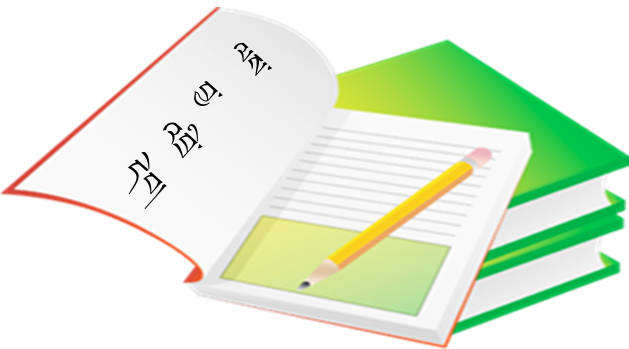 སློབ་མ།
གཡང་དྲུང་དབང་རྒྱལ། 
ལྷ་མོ་གཡང་མཚོ།
དགེ་རྒན།
སངས་རྒྱས་འཚོ། ( རེབ་གོང་རྫོང་དབྱི་ཧྥུ་མི་རིགས་སློབ་འབྲིང་་། )
ཐང་མོ་སྐྱིད་། ( འབའ་རྫོང་མི་རིགས་སློབ་འབྲིང་དང་པོ། )
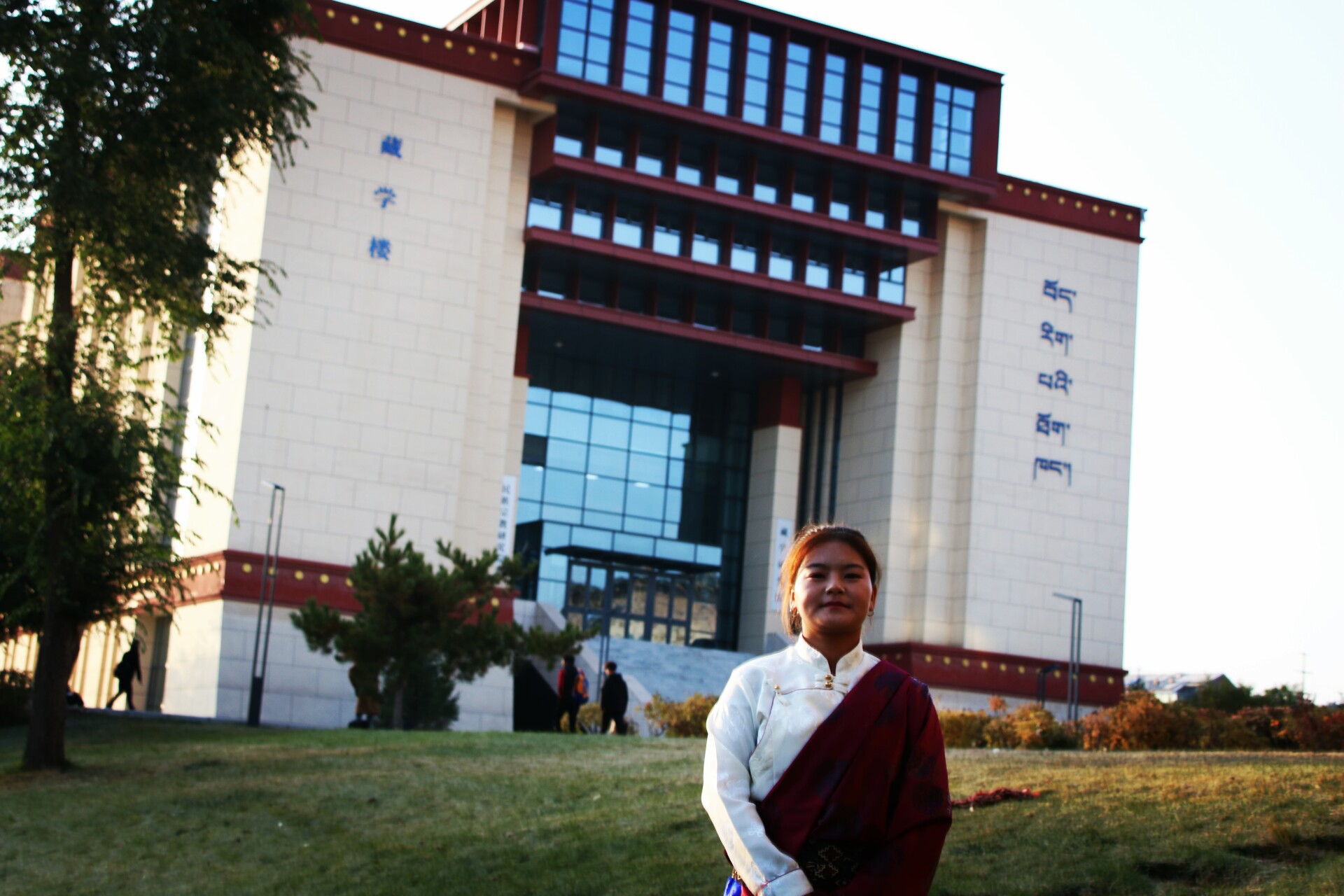 ལྷ་མོ་ཚེ་རིང་།
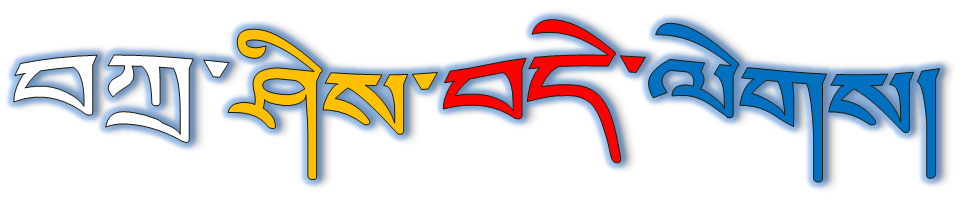